Qari mill-Ktieb tal-Ġenesi
Ġen 28, 10-22a
F’dak iż-żmien, Ġakobb ħareg minn Birsaba u telaq lejn Ħaran. U wasal f’post sagru, u waqaf biex jgħaddi l-lejl, għax ix-xemx kienet
niżlet, u ħa waħda 
mill-ħaġar li kien hemm u għamilha mħadda għal rasu, u raqad f’dak il-post sagru.
U ħolom, u ra sellum
wieqaf fl-art bil-quċċata tiegħu fis-sema; u beda jara l-anġli telgħin u niżlin miegħu. U lemaħ il-Mulej wieqaf ħdejh, u dan qallu:
“Jien il-Mulej, Alla ta’ Abraham, missierek, u Alla ta’ Iżakk. L-art li int rieqed fuqha lilek nagħtiha u lil nislek. U jkun nislek
bħat-trab tal-art, u int għad tinfirex lejn il-Punent u lejn il-Lvant, lejn 
it-Tramuntana u lejn 
in-Nofsinhar u jitbierku
bik u bin-nisel tiegħek 
it-tribujiet kollha tal-art. Arani, jien miegħek u nħarsek kull fejn tmur, u nerġa’ nġibek f’din l-art,
għax jien ma nitilqekx qabel ma ntemm kulma għedtlek”.
Imbagħad stenbaħ Ġakobb mir-raqda tiegħu u qal:
“Tassew hawn Alla f’dan 
il-post, u jien ma ntbaħtx”. 
U beża’ u qal:
“Kemm hu tal-biża’ dan 
il-post sagru! Dan mhux ħlief dar Alla, u dan bieb 
is-smewwiet!”.
U Ġakobb qam kmieni filgħodu, u ħa l-ħaġra li kien qiegħed taħt rasu, u waqqafha bħala plier, u sawwab iż-żejt fuq rasha.
U semma dak il-post Betel, dar Alla, waqt li qabel 
il-belt kien jisimha Luz. U Ġakobb għamel wegħda u qal:
“Jekk Alla jkun miegħi, u jħarisni fit-triq li jien qbadt, u jipprovdili ħobż x’niekol u lbies x’nilbes,
u nerġa’ lura bis-sliema lejn dar missieri, Alla tiegħi jkun il-Mulej.
U din il-ħaġra, li jien waqqaft bħala plier, tkun Dar Alla, u minn kulma tagħtini, nagħtik 
l-għexur”.
Il-Kelma tal-Mulej.
R:/ Irroddu ħajr lil Alla
Salm Responsorjali
R:/ Alla tiegħi, jien fik nittama
Int li tgħix għall-kenn 
tal-Għoli,
li tgħammar għad-dell ta’ dak li jista’ kollox,
għid lill-Mulej:
“Kenn tiegħi u qawwa tiegħi int,
Alla tiegħi, jien fik nittama”.
R:/ Alla tiegħi, jien fik nittama
Għax hu jeħilsek mix-xibka tan-nassab,
u mill-mard tal-mewt.
Bir-rix tiegħu jgħattik,
u taħt ġwenħajh tistkenn,
għax tarka u kurazza 
l-fedeltà tiegħu.
R:/ Alla tiegħi, jien fik nittama
“La tħabbeb miegħi, jien neħilsu;
la għaraf ismi, jiena nħarsu.
Hu jsejjaħli, u jiena nwieġbu;
miegħu nkun fid-dwejjaq tiegħu”.
R:/ Alla tiegħi, jien fik nittama
Hallelujah, Hallelujah
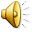 Is-Salvatur tagħna Kristu Ġesù qered il-mewt,
u dawwal il-ħajja permezz tal-Evanġelju.
Hallelujah, Hallelujah
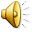 Qari mill-Evanġelju skont San MattewMt 9, 18-26
R:/ Glorja lilek Mulej
F’dak iż-żmien, resaq lejn Ġesù wieħed mill-kapijiet, inxteħet f’riġlejh u qallu:
“Binti iss’issa għadha kemm mietet. Imma int ejja qiegħed idek fuqha u hija tgħix”.
Ġesù qam u mar warajh flimkien mad-dixxipli tiegħu.
Mela waħda mara, li kienet ilha tnax-il sena sħaħ tbati
bit-tnixxija tad-demm, resqet lejh minn wara u messitlu t-tarf tal-libsa, għax bejnha u bejn ruħha qalet:
“Imqar jekk immiss il-libsa tiegħu, infiq”.
Ġesù dar, lemaħha, u qalilha:
“Agħmel il-qalb, binti; 
il-fidi tiegħek fejqitek”.
U minn dak il-ħin stess 
il-mara fieqet. Meta daħal għand il-kap, Ġesù ra
d-daqqaqa tal-flawt u folla nies jagħmlu storbju sħiħ;
u qalilhom: 
“Warrbu, għax it-tifla mhijiex mejta, imma rieqda”. 
U qabdu jiddieħku bih.
Iżda hu keċċa n-nies ’il barra, daħal, qabad id 
it-tifla u din qamet. U din 
l-aħbar xterdet ma’ dak 
il-pajjiż kollu.
Il-Kelma tal-Mulej
R:/ Tifħir lilek Kristu